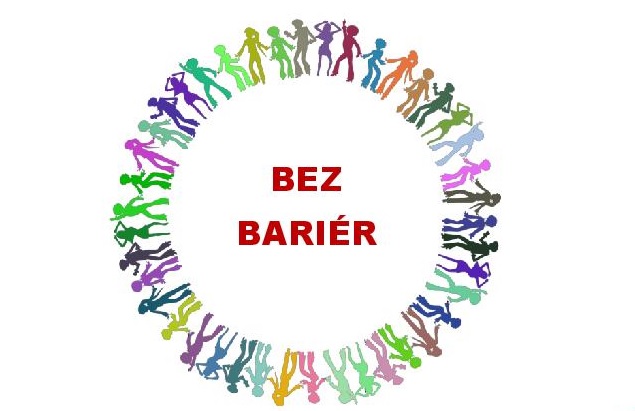 SZ6005 Speciální a inkluzivní pedagogika - seminář
Mgr. Šárka Hlubocká
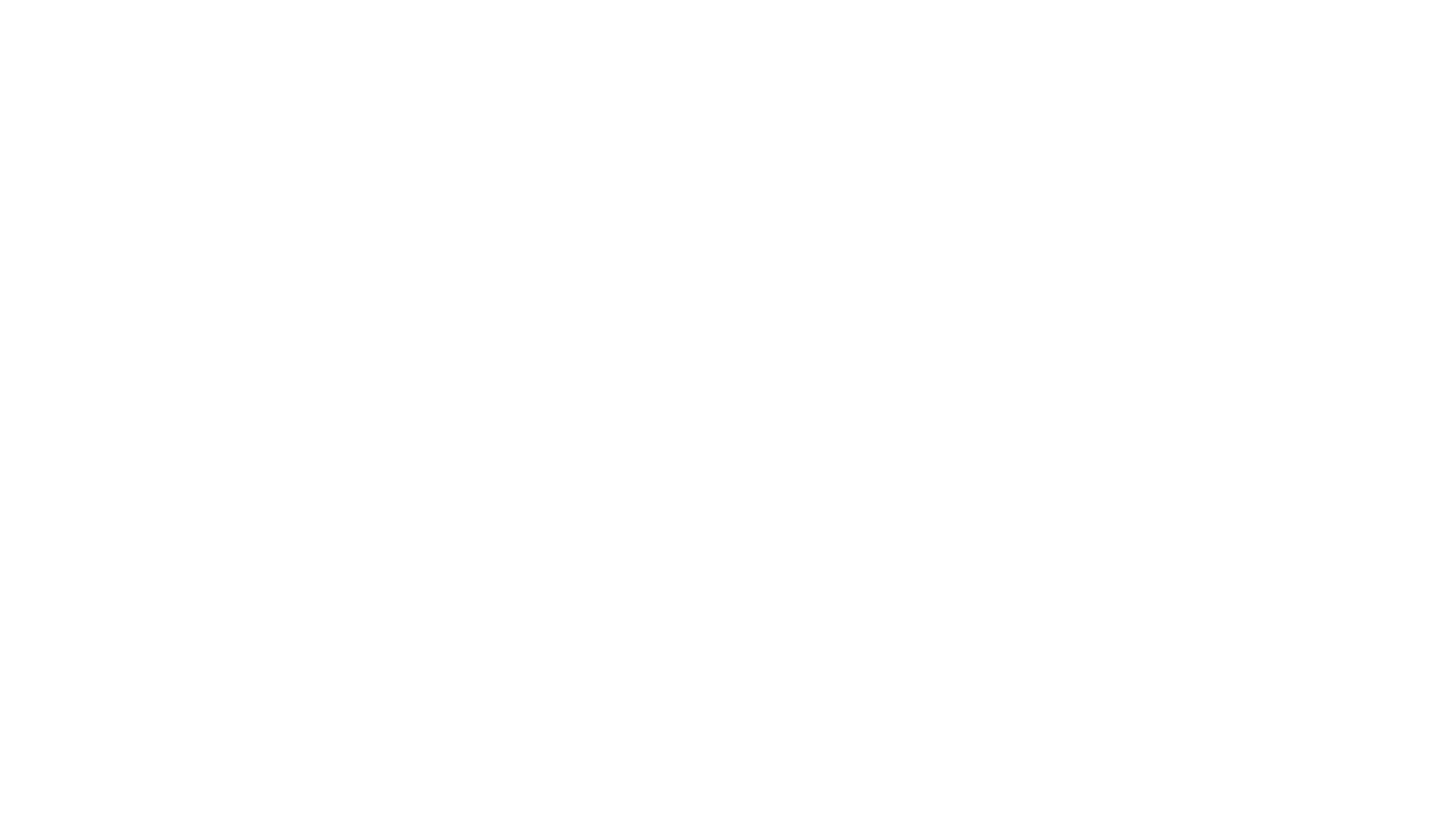 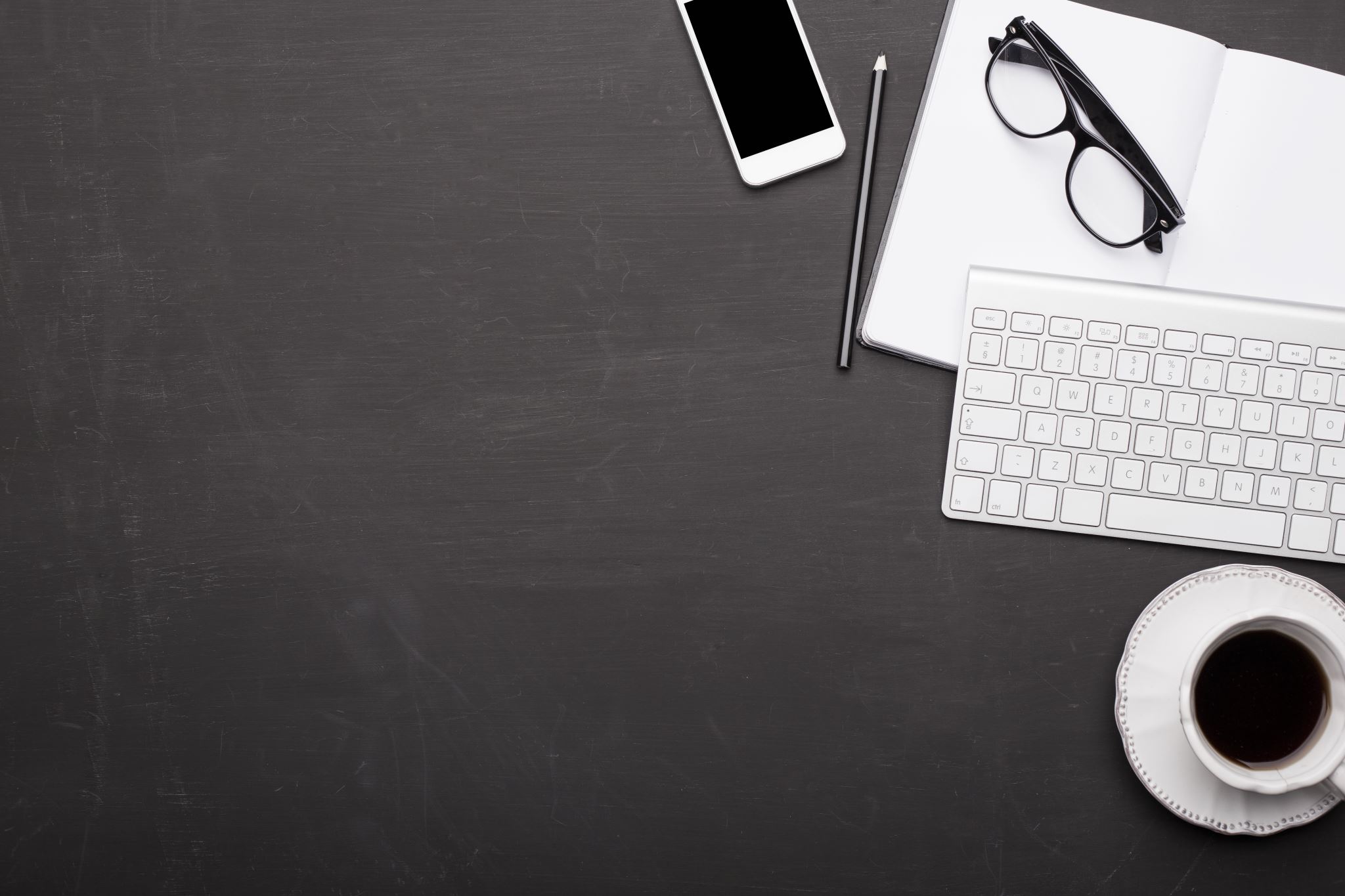 Kontakt
POŽADAVKY K ZÁPOČTU
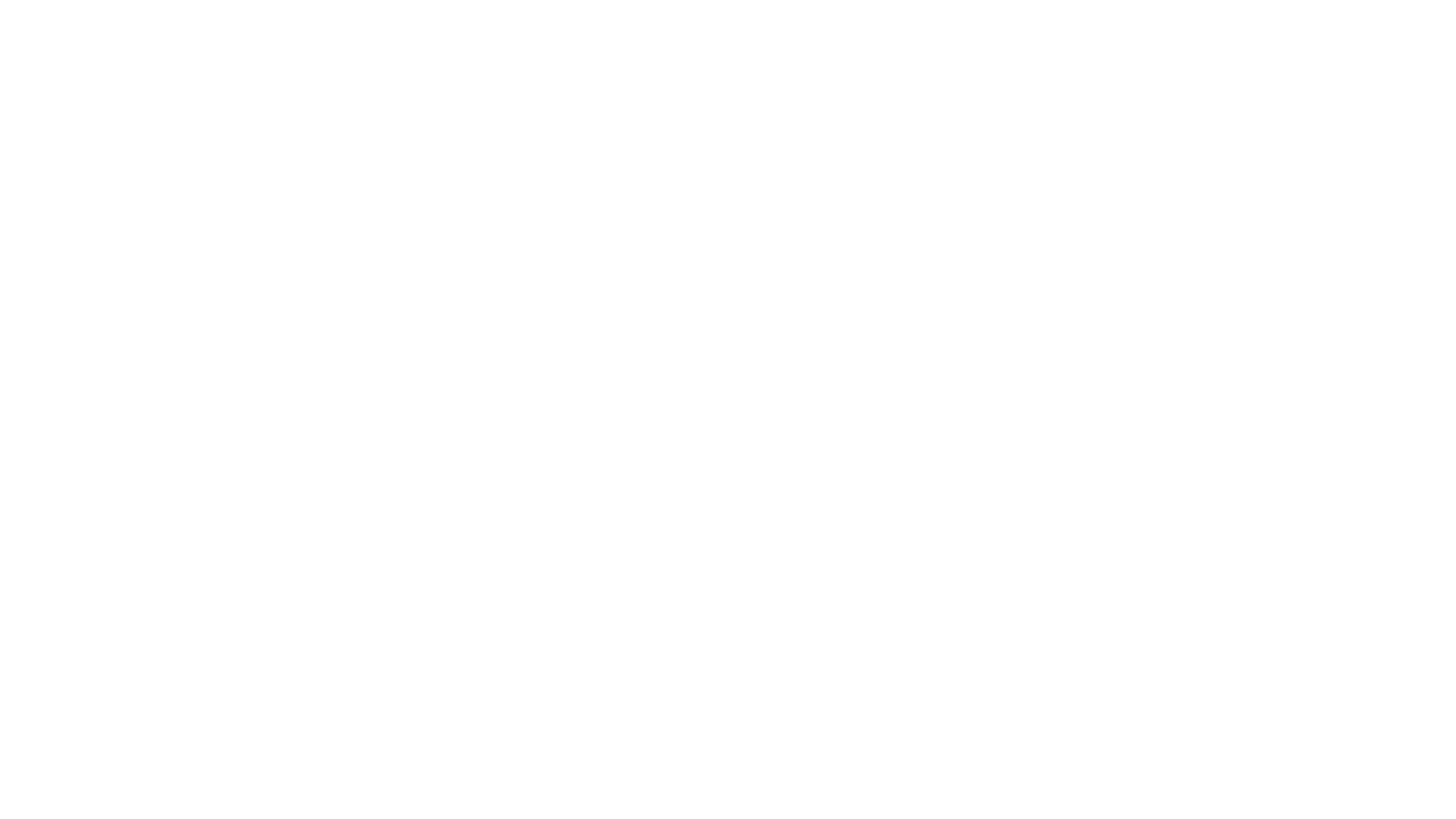 návrh aktivity pro heterogenní skupinu žáků/studentů nebo dospělých dle vlastního výběru
zapojit do aktivity všechny žáky/studenty/dospělé s různým druhem a stupněm SVP (dle zvolené kazuistiky)

Výstup 
 videozáznam + 1-2 normostrany textu
odevzdání do IS  (do 30. listopadu)
vzájemné hodnocení (od 1. 1. 2021)
Seminární práce
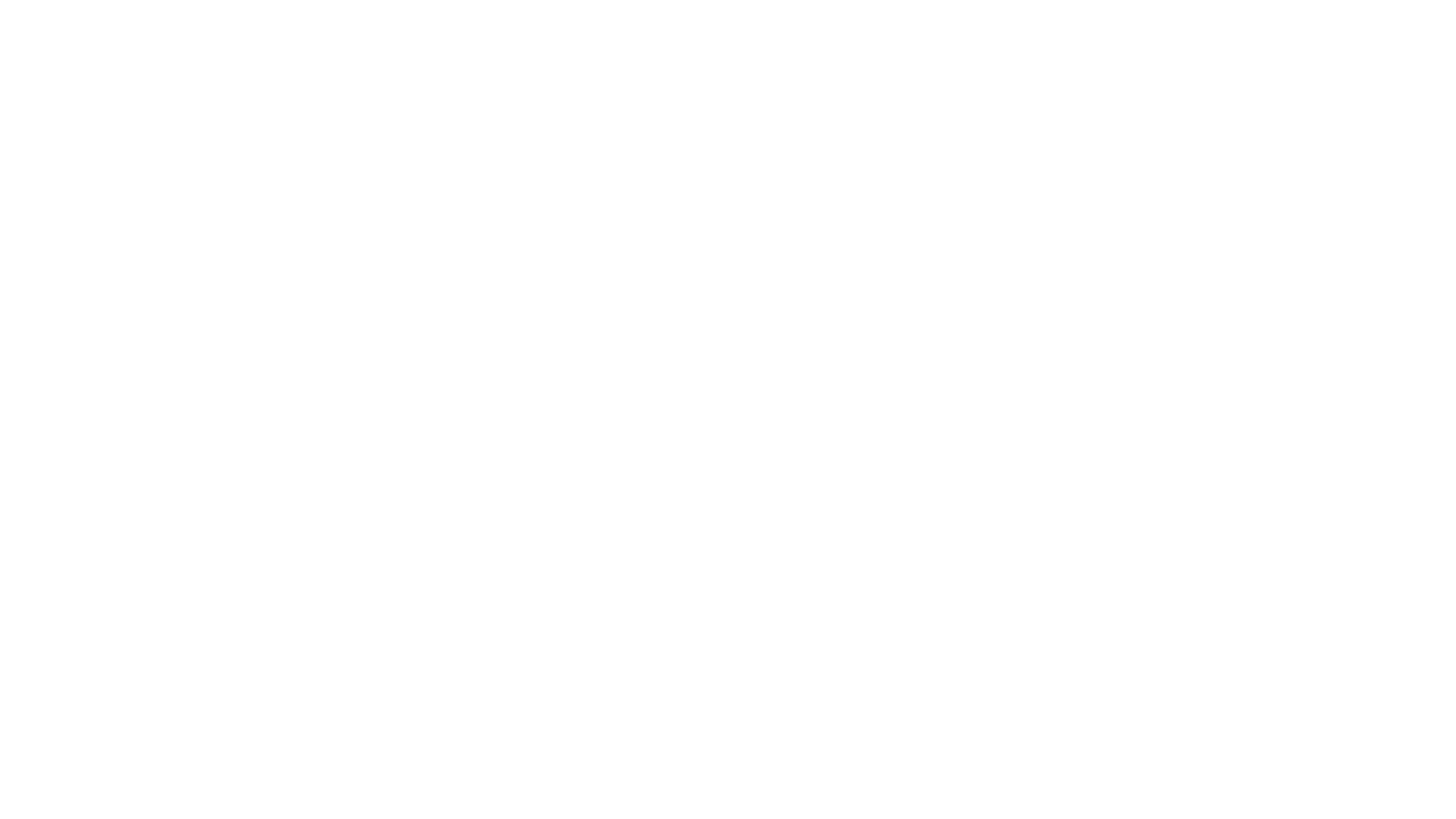 Seminární práce - obsah
Úvodní strana (jméno, předmět, univerzita, fakulta…)
Popis a vymezení zvolené speciální vzdělávací potřeby – práce s literaturou
Popis vybrané aktivity
Pro koho?
Co k tomu potřebujeme?
Jak aktivita probíhá?
Co aktivita rozvíjí, na co cílí?
Jakým způsobem dojde k začlenění dítěte se SVP, jak byla aktivita uzpůsobena?
….
Seznam použité literatury a zdrojů
Seminární práce - kritéria